স্বাগতম
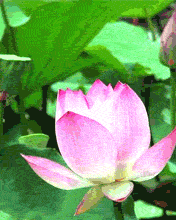 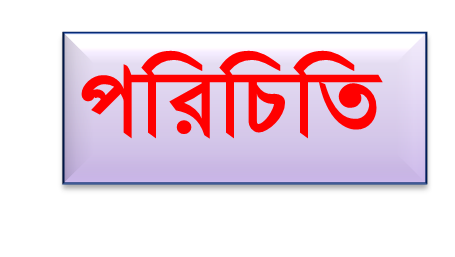 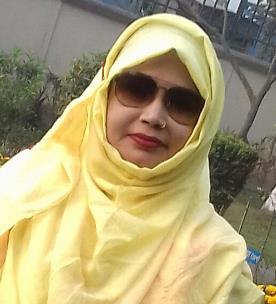 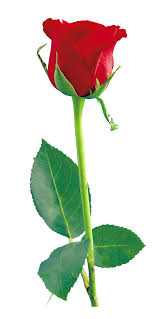 মঞ্জিলা আকতার
         সহকারি শিক্ষক
  ঘোড়াঘাট দাখিল মাদরাসা ঘোড়াঘাট দিনাজপুর
   E-mail manzilagdm63@gmail.com
               Mobile 01774051334
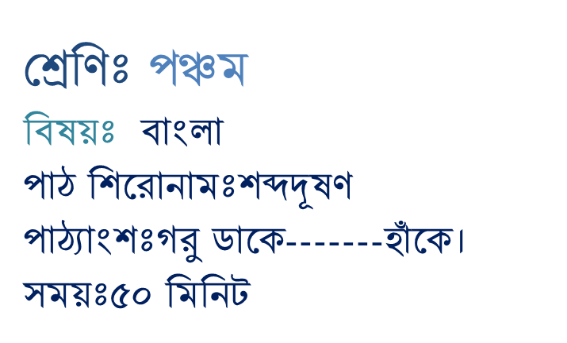 দেখতো এসব কিসের ছবি
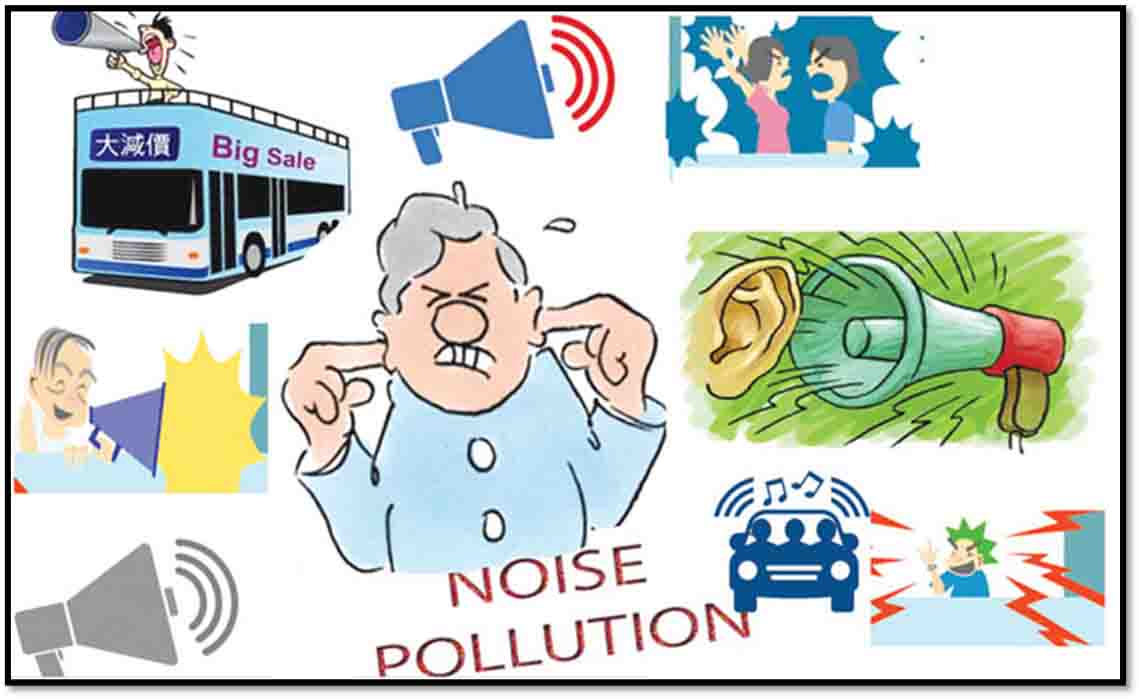 শব্দ দূষন
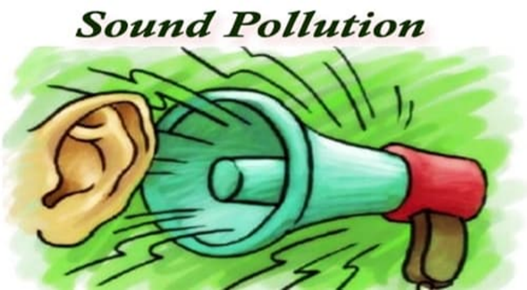 সুকুমার বড়ুয়া
শিখনফল
সুকুমার বড়ুয়া  সম্পকে বলতে পারবে।
কবিতার শব্দের অর্থ এবং বাক্য বলতে পারবে।
কবিতাটি শুদ্ধ উচ্চারনে বলতে পারবে।
কবিতাটির মূলভাব বলতে পারবে।
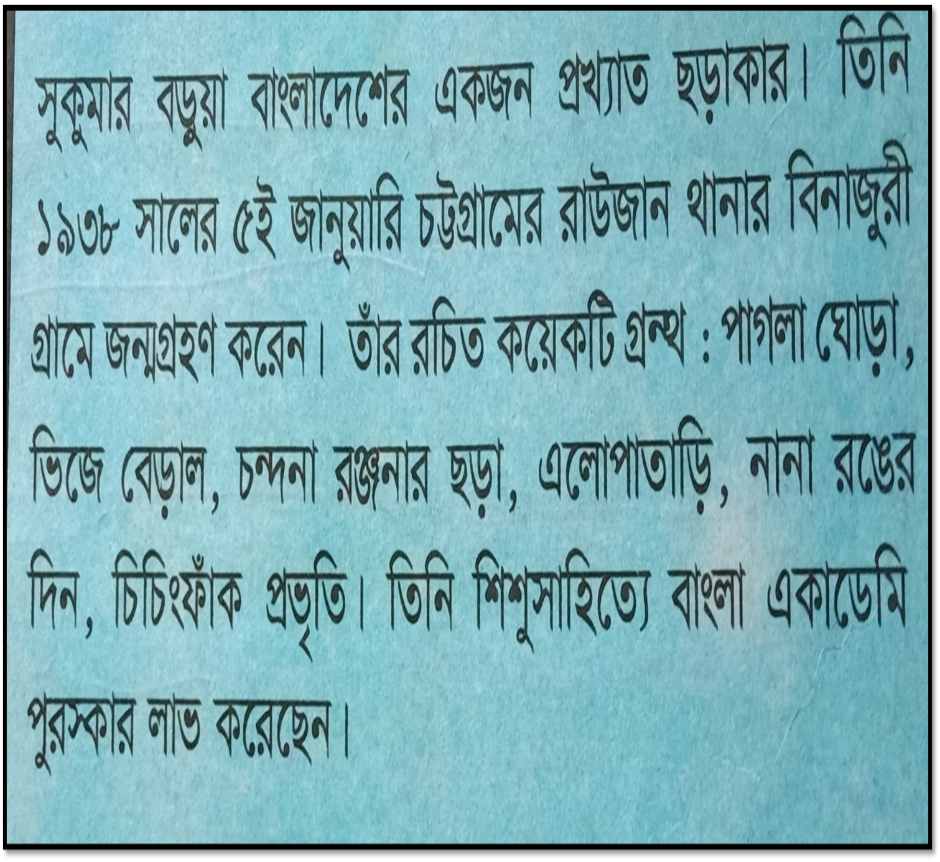 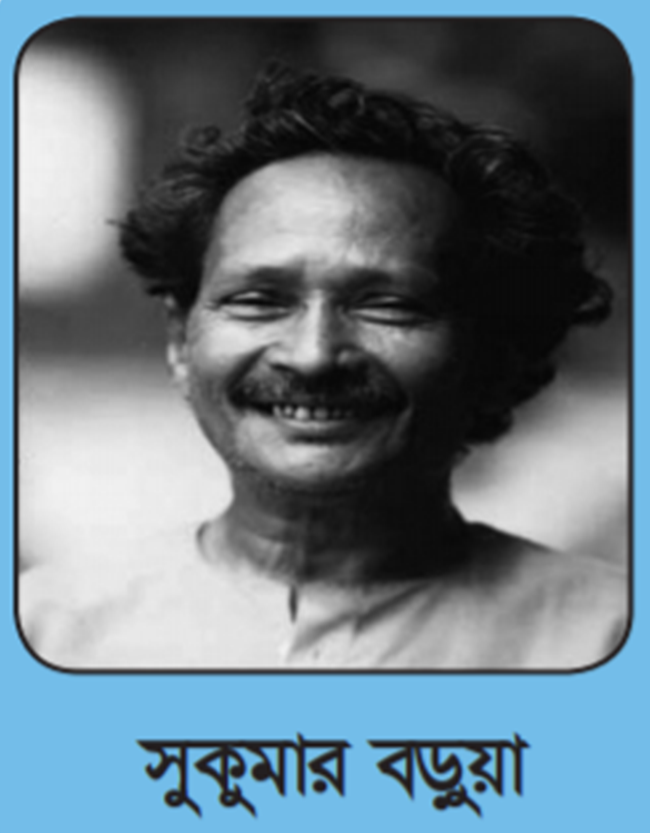 একক কাজ
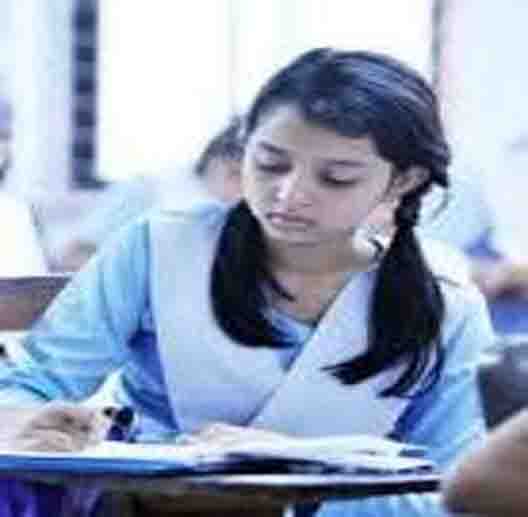 কবি সুকুমার বড়ুয়ার জন্ম পরিচয় লিখ
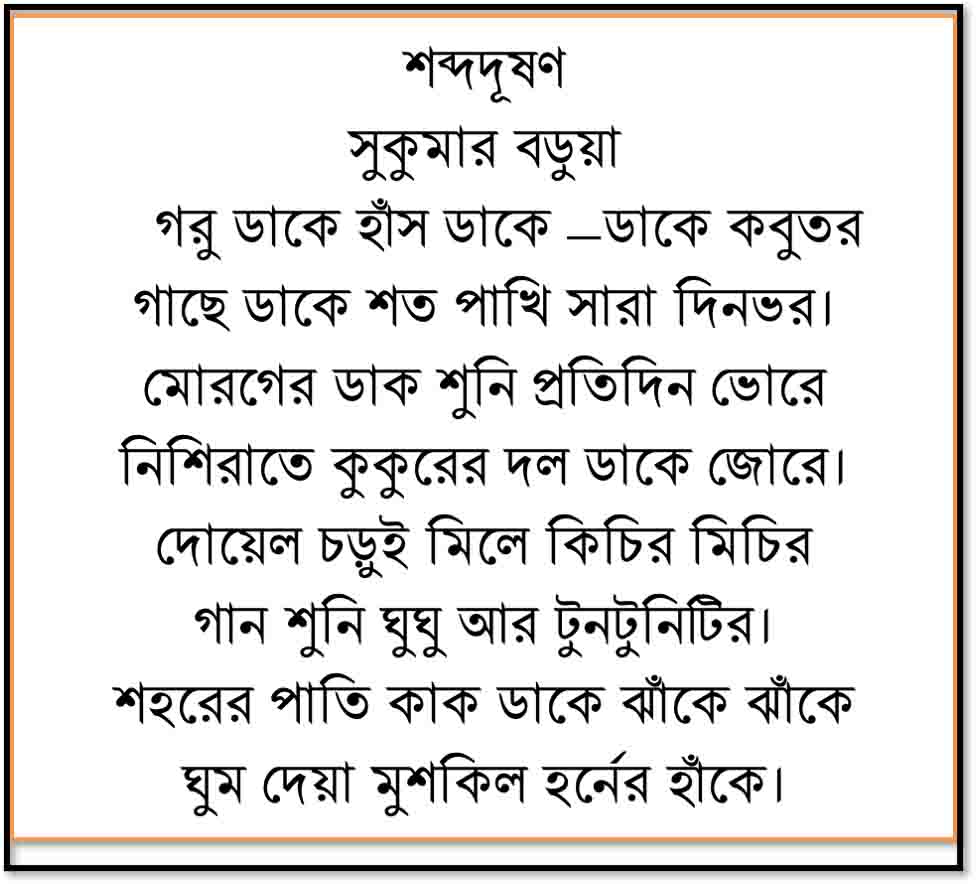 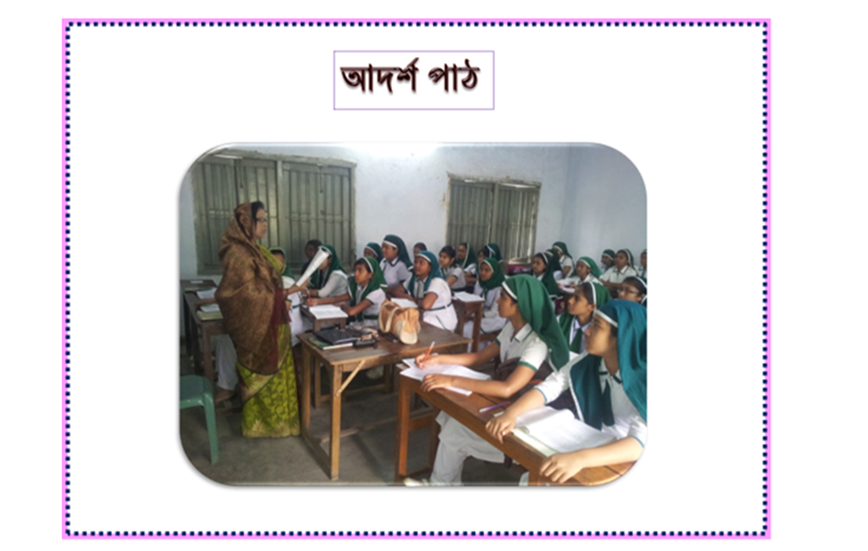 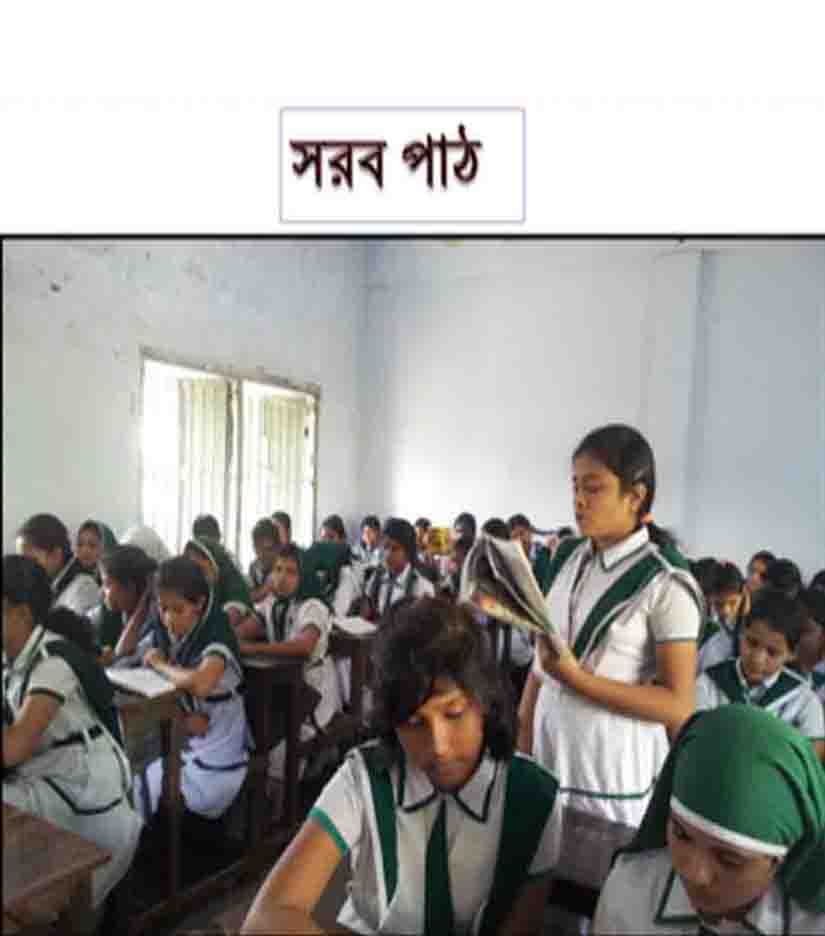 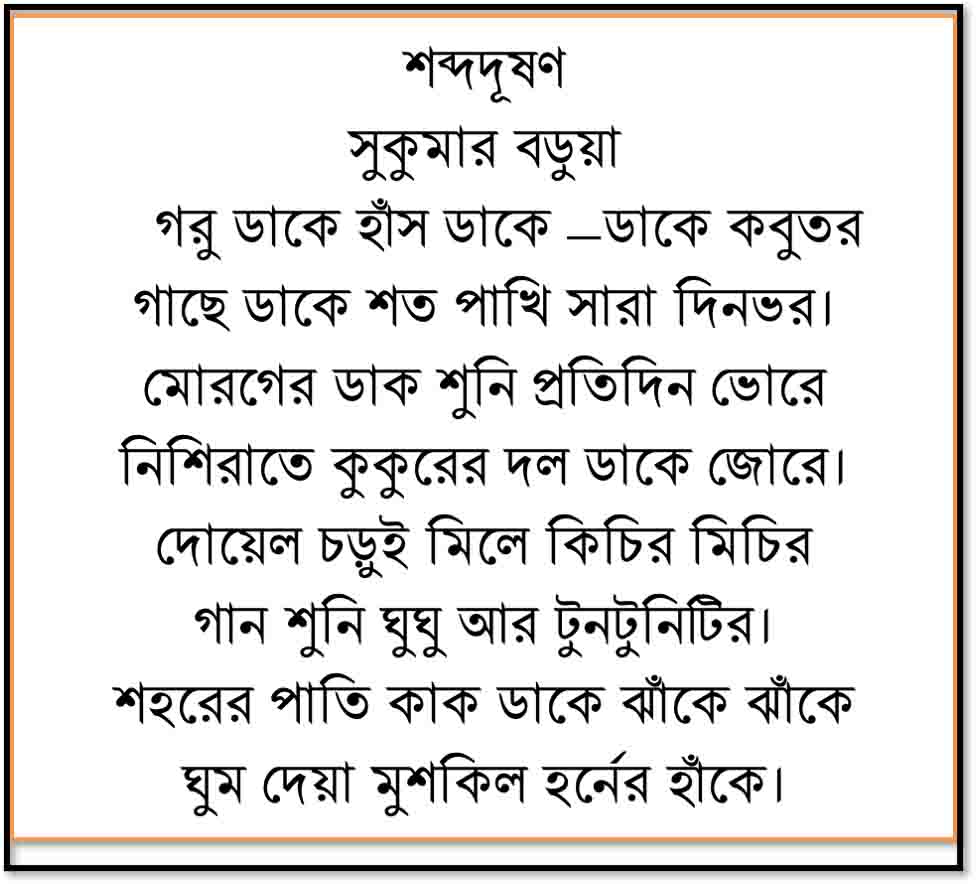 শব্দের  অর্থ জেনে নেই
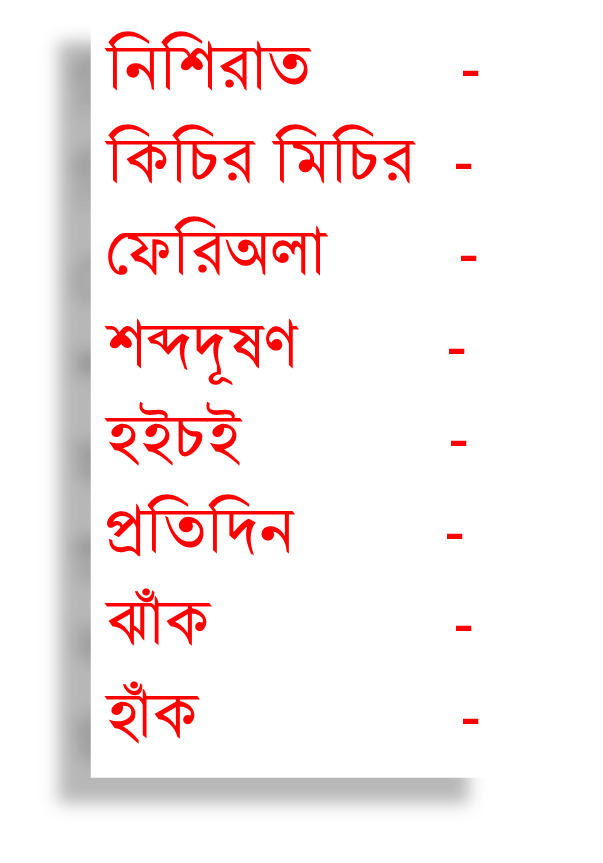 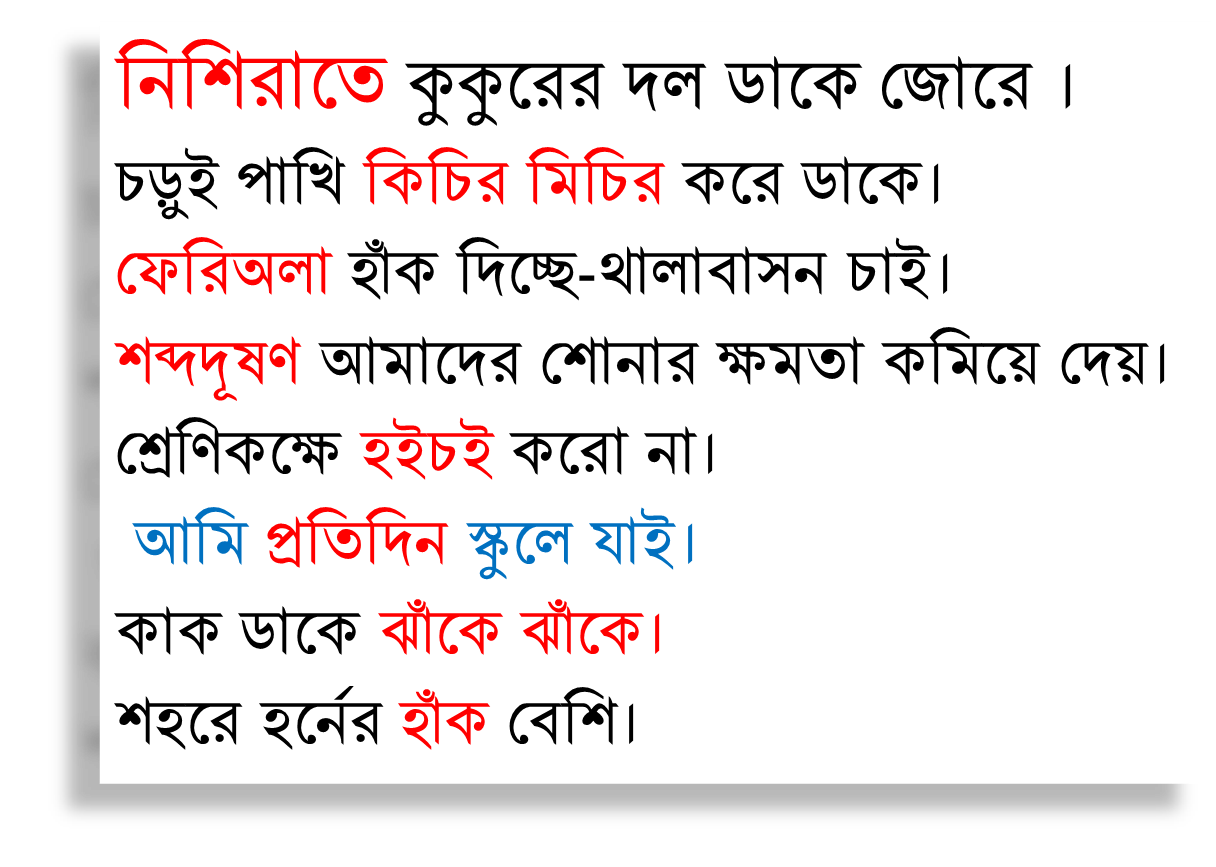 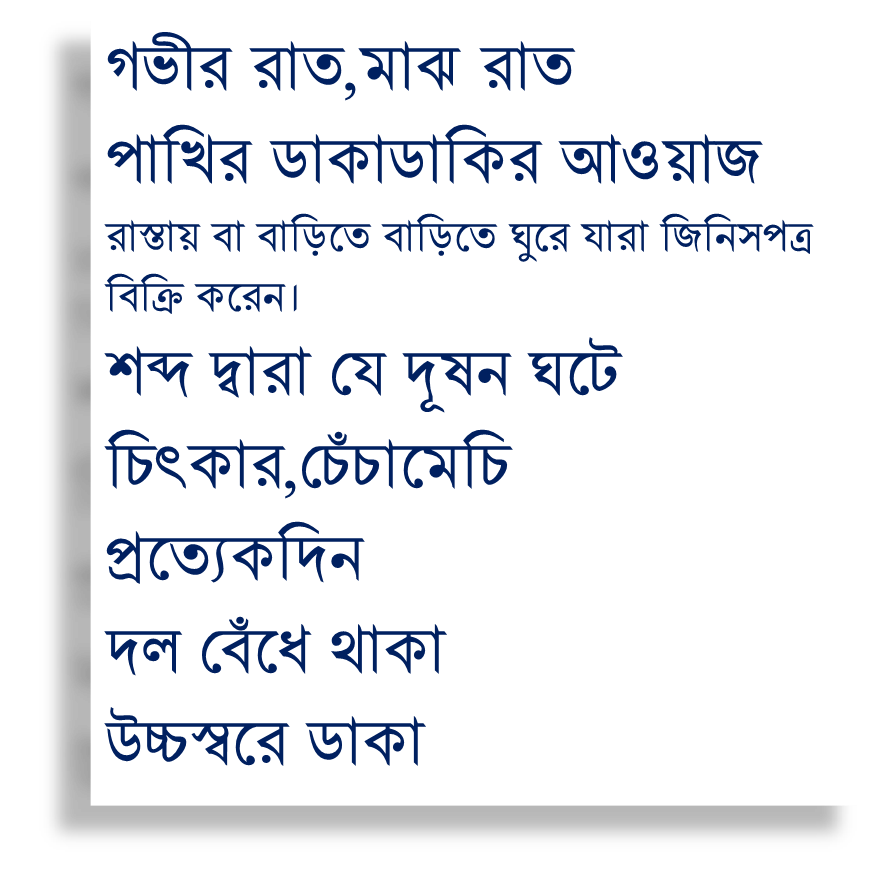 জোড়ায় কাজ
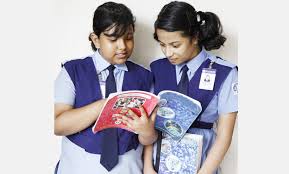 নিশিরাত, ফেরিঅলা, হাঁক,প্রতিদিন এই শব্দগুলো দিয়ে দুটি করে       বাক্য তৌরী কর।
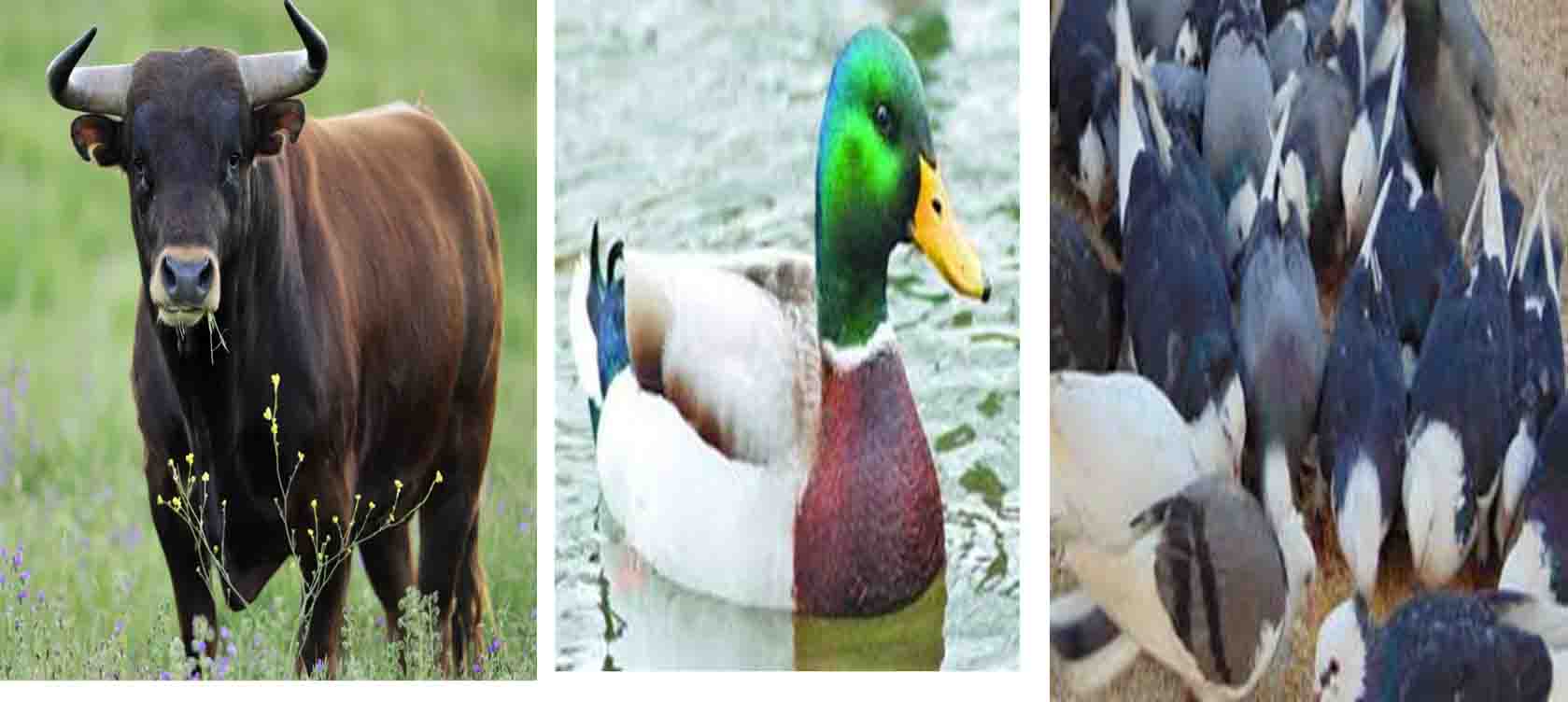 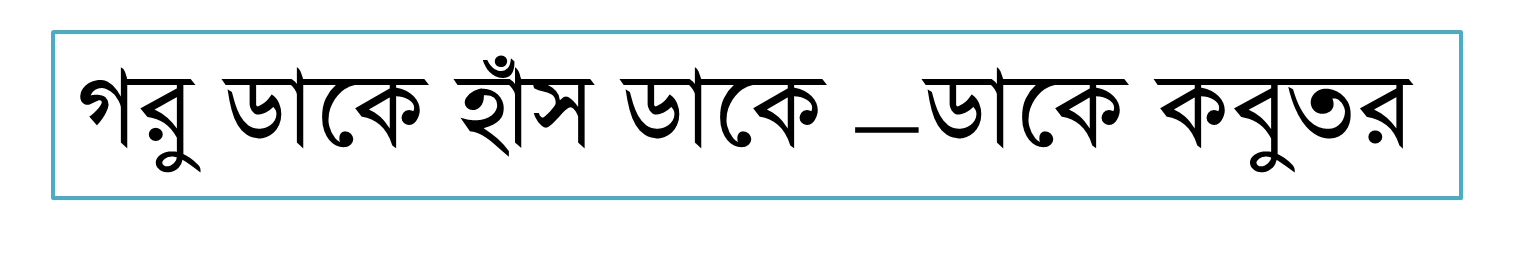 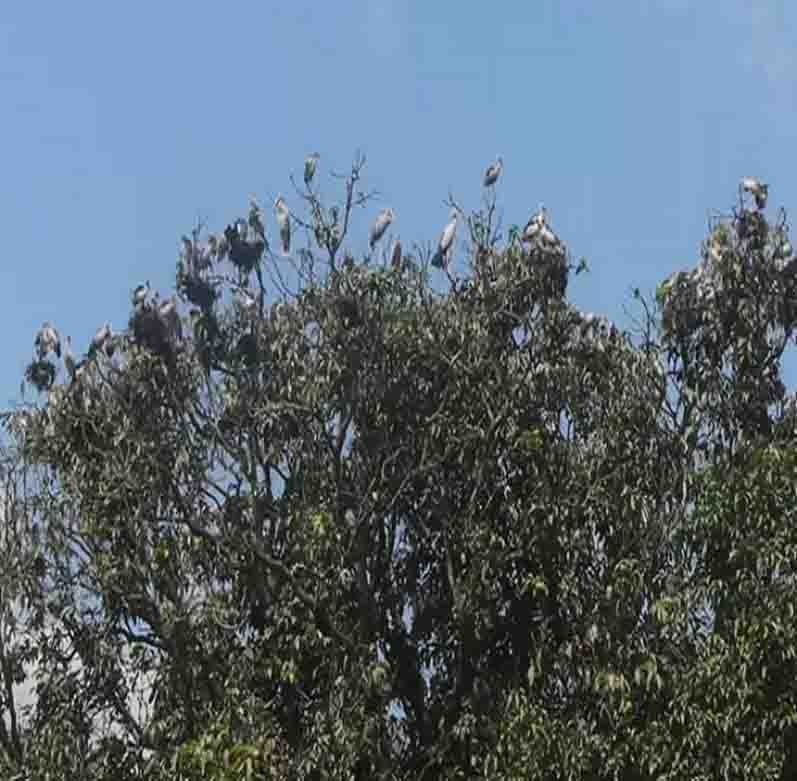 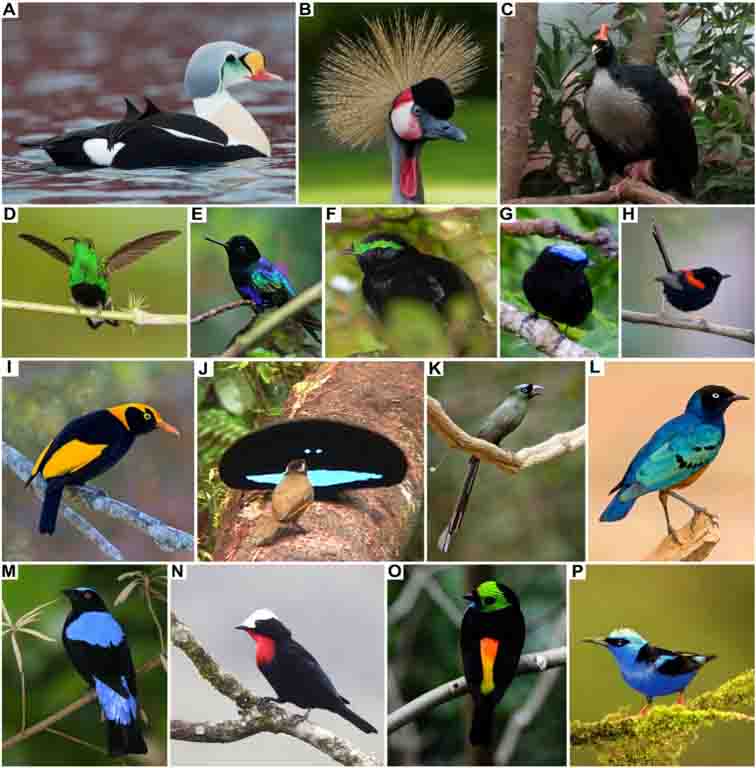 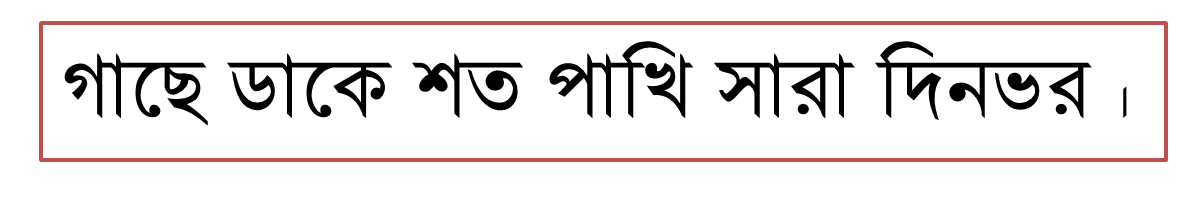 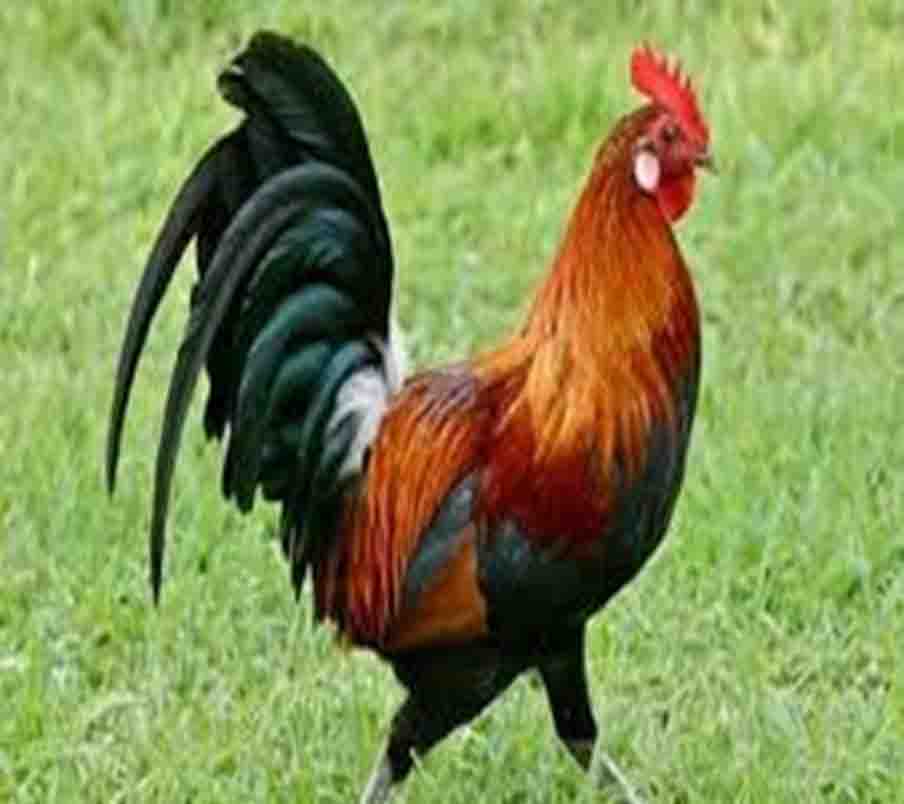 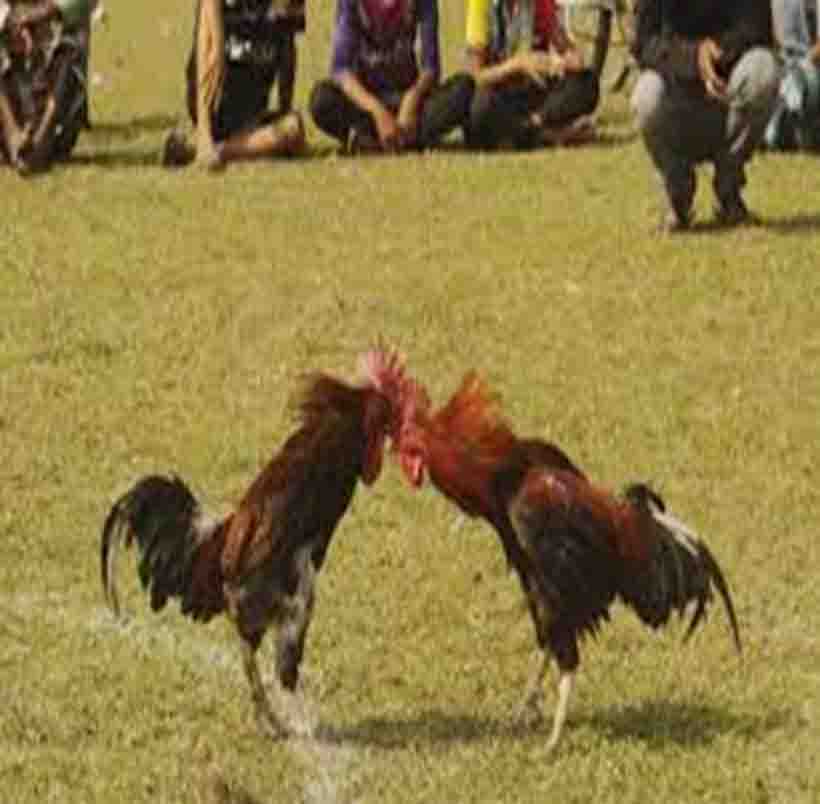 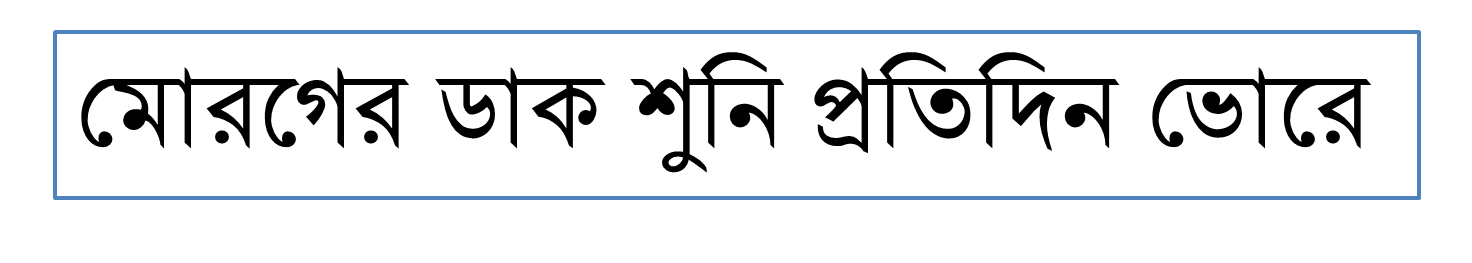 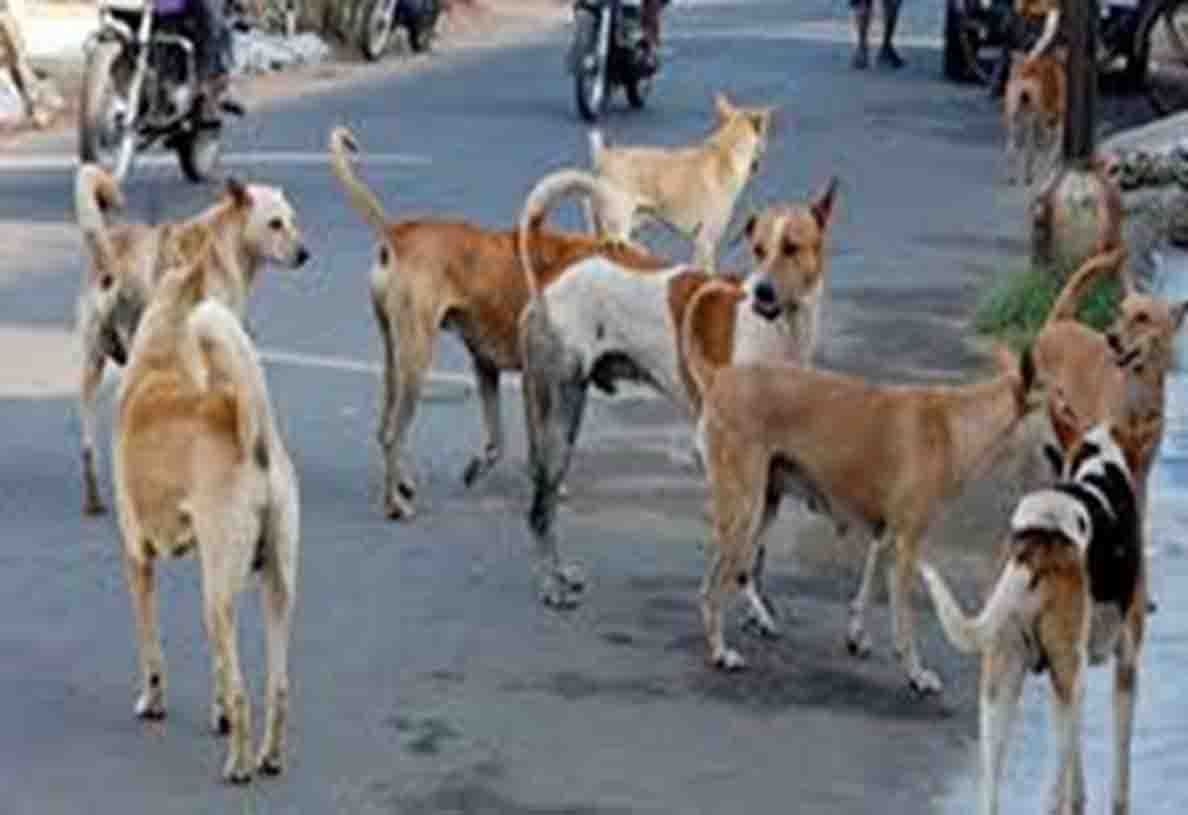 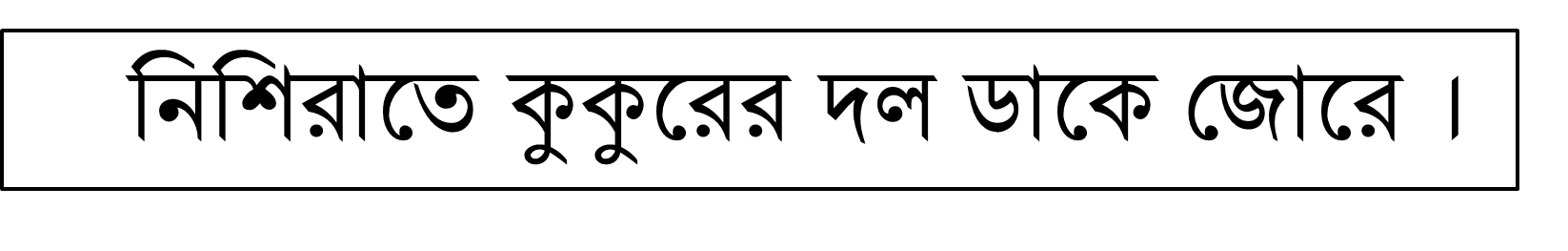 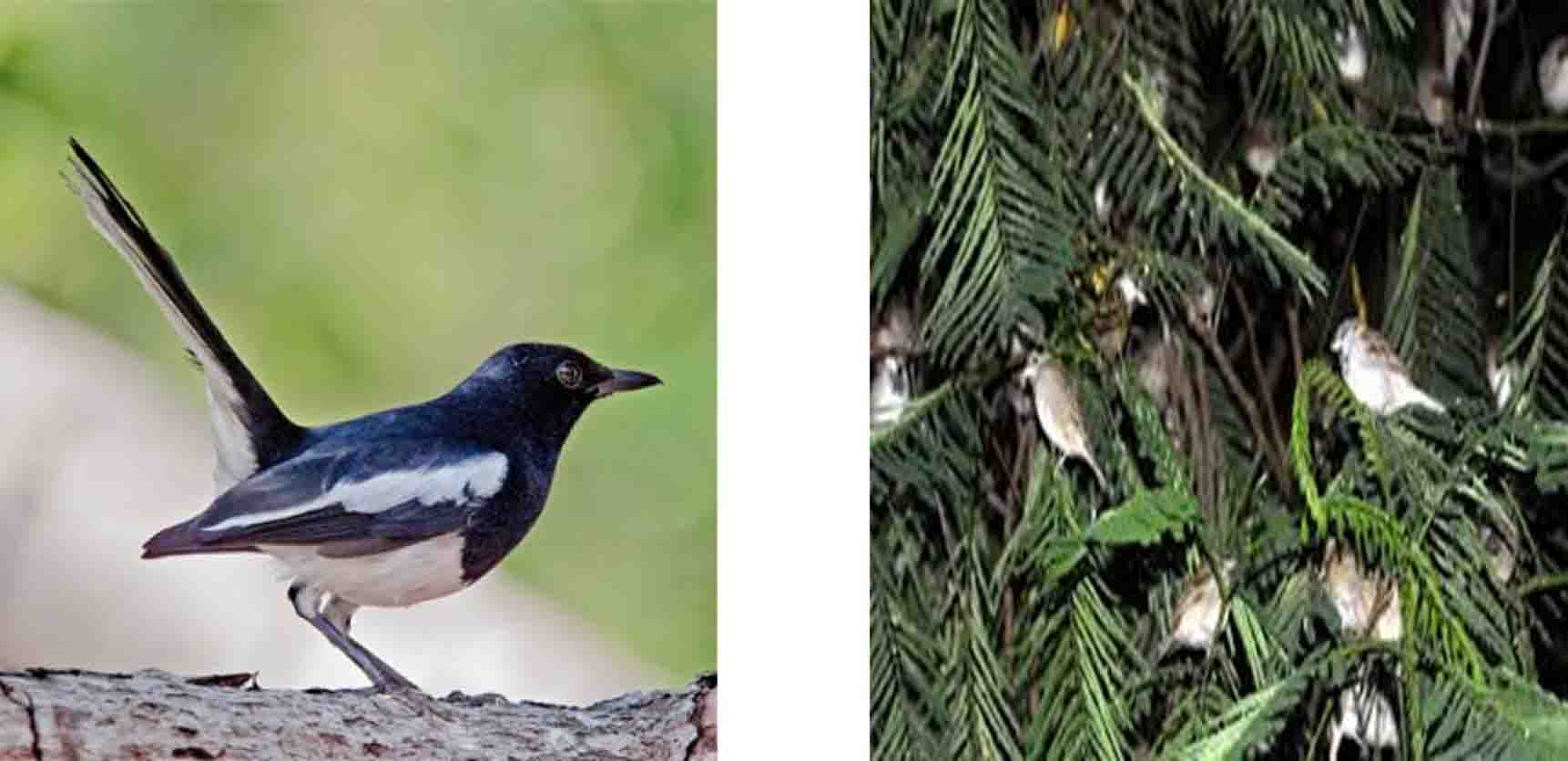 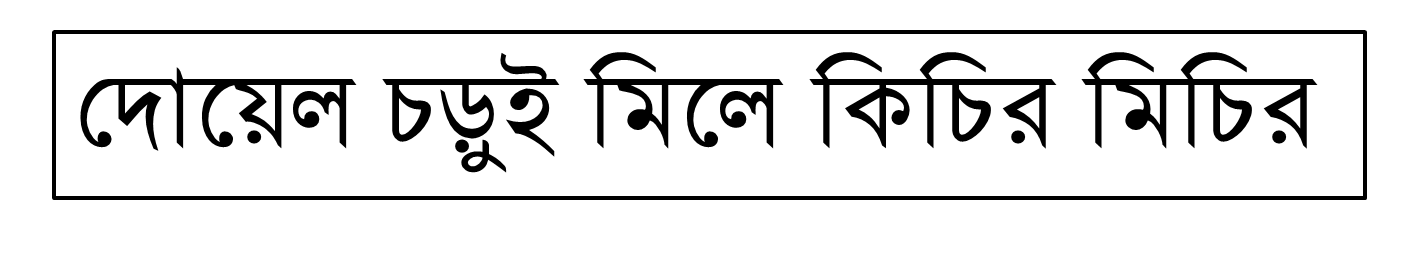 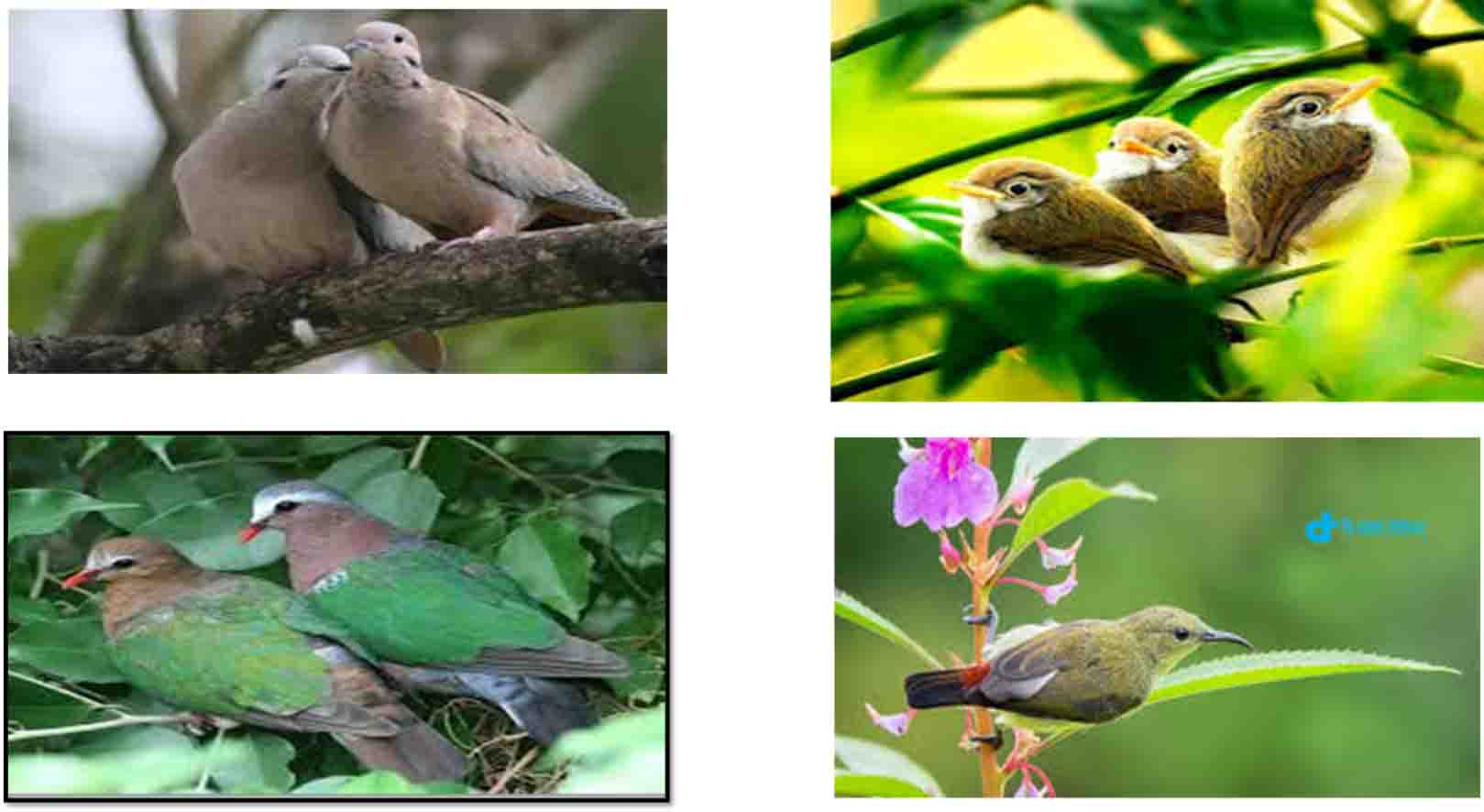 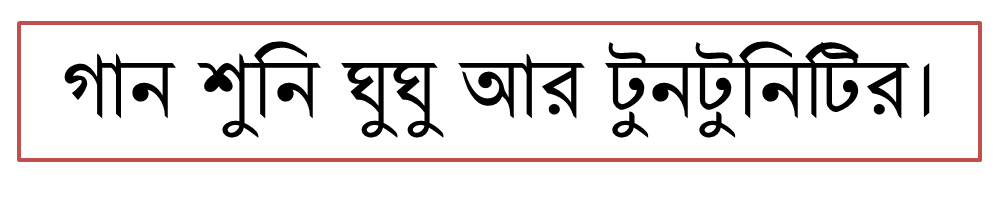 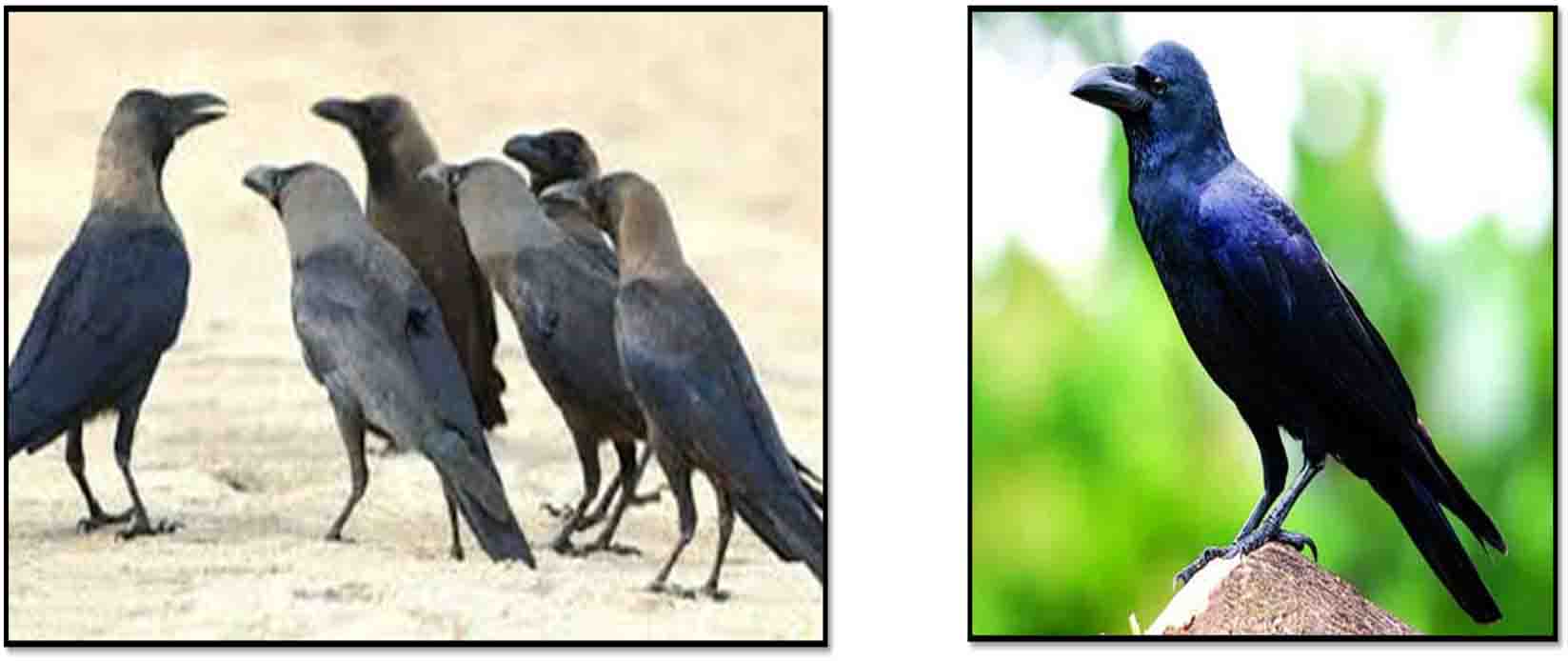 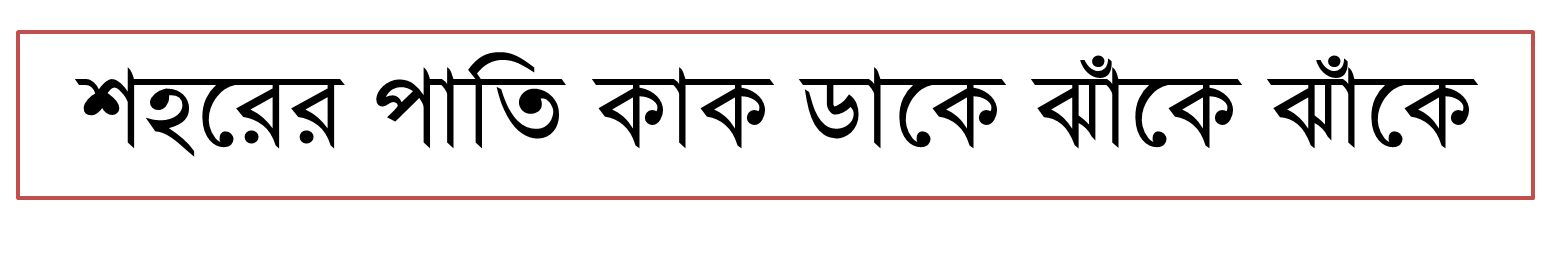 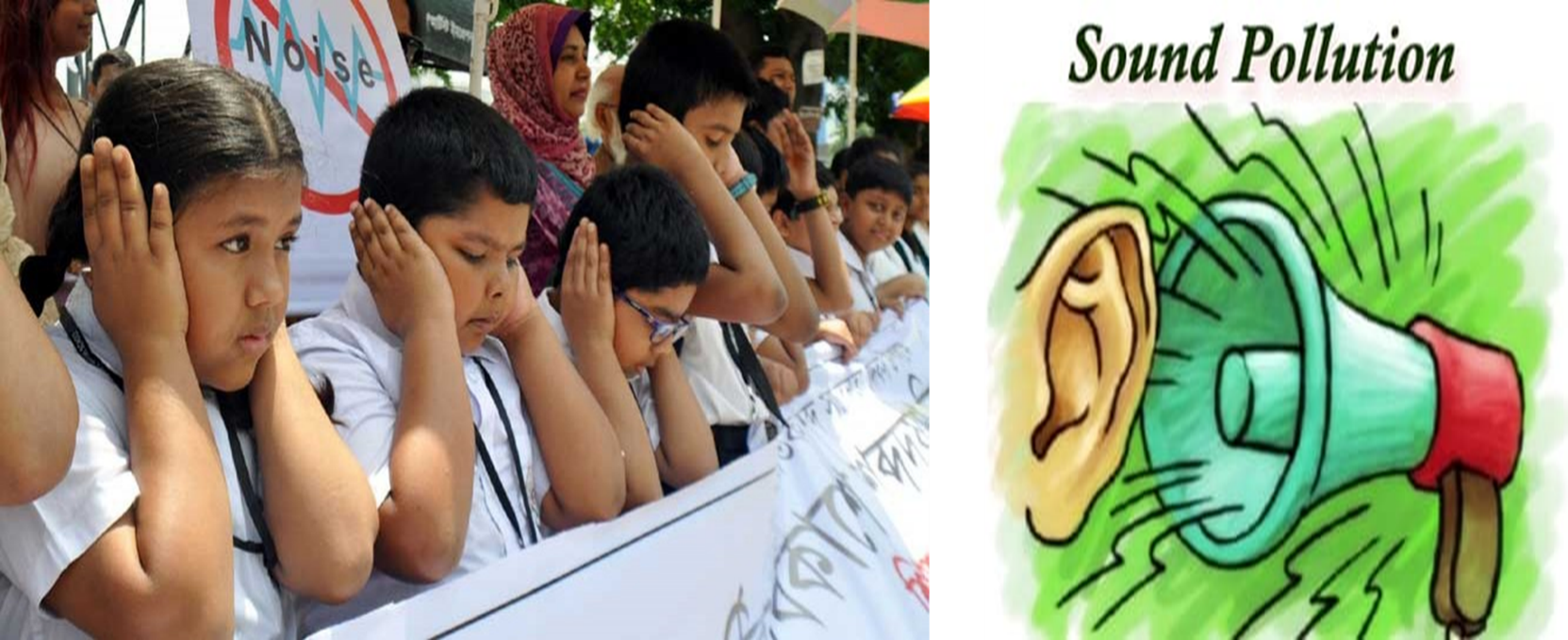 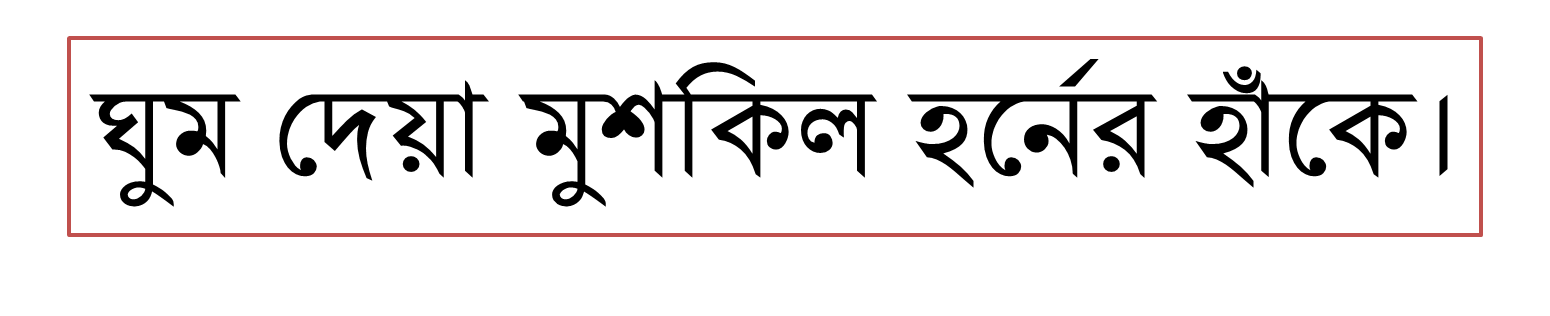 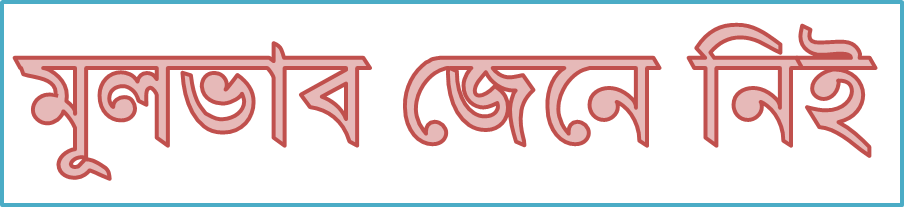 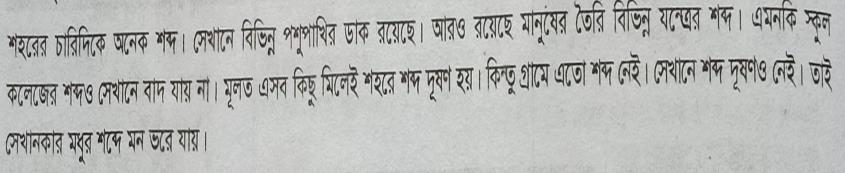 দলীয় কাজ
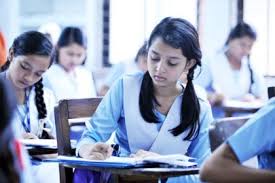 শব্দ দূষন কবিতার মুলভাব ব্যাখা কর
মূল্যায়ন
১।মোরগের ডাক কখন শুনতে পাই?
২।এই কবিতায় উল্লেখিত পাখিগুলোর নাম বলো?
.৩।শহরে শব্দ দূষনের কারন কি কি?
.৪।শব্দ দুষন কবিতার মুলভাব ব্যাখা করো?
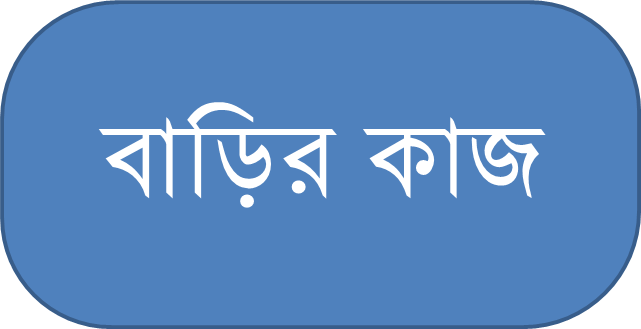 কবিতাটি পড়বে এবং খাতায় না দেখে লেখার চেষ্টা করবে।
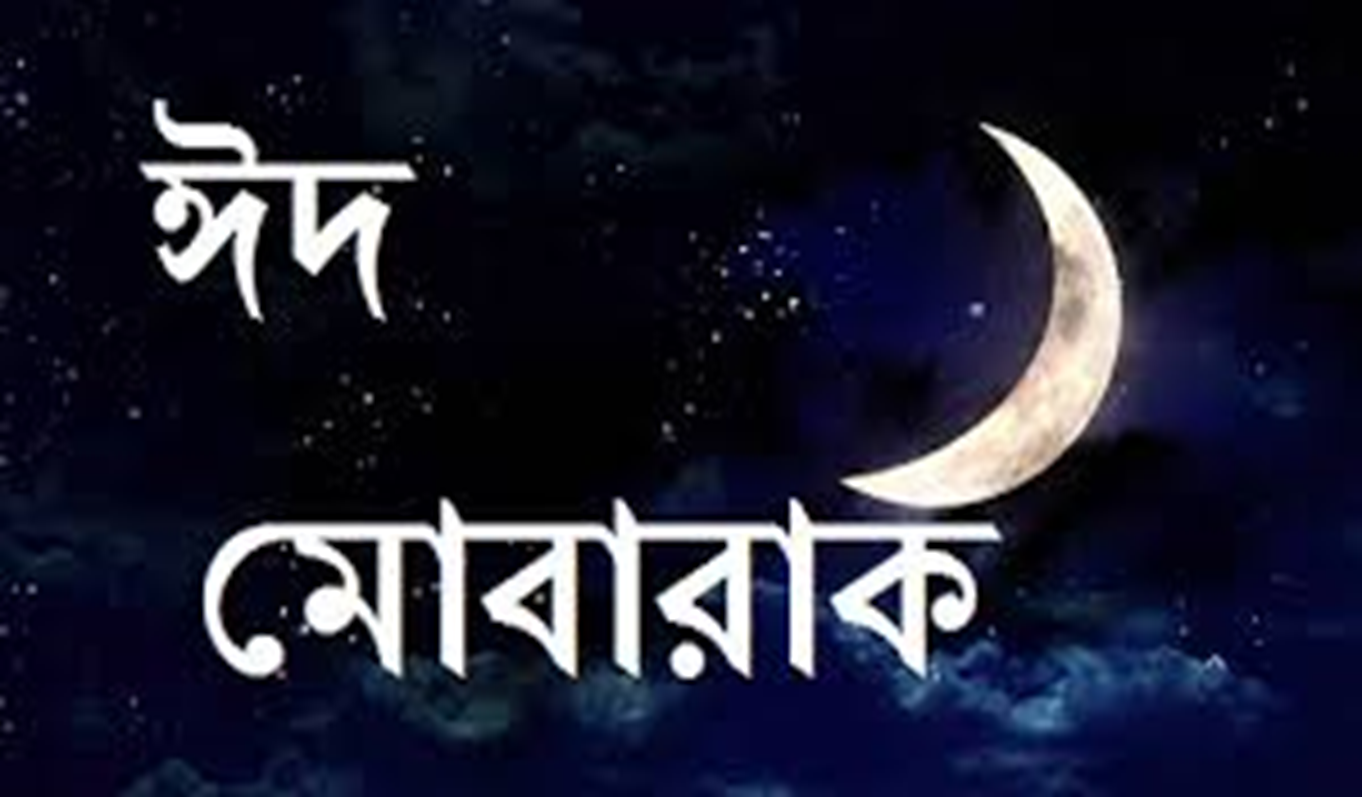 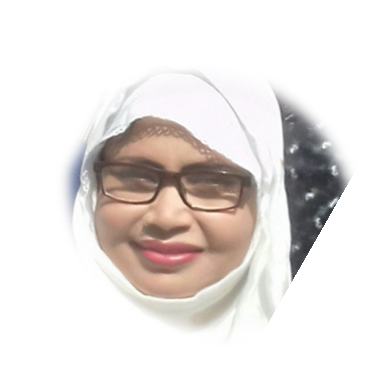 আল্লাহ হাফেজ